স্বাগতম
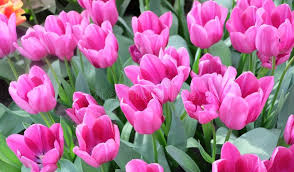 পরিচিতি
শ্রেণি: নবম
বিষয়: বাংলা ২য় পত্র
পাঠ: ক্রিয়ার কাল
মখলেসা বানু 
সহকারী শিক্ষক (সমাজ বিজ্ঞান )
গয়ড়া তেঁতুলিয়া ডি এম ফাযিল মাদ্রাসা
নিচের ডিজাইনটি লক্ষ কর।
দুপুর
পুর্বদিক
পশ্চিম দিক
সূর্যোদয়
সূর্যাস্ত
ক্রিয়ার কাল
বিষয় শিক্ষক নির্বাচনের কার্যক্রম চলমান রয়েছে। অনুগ্রহপূর্বক বিষয় শিক্ষক নির্বাচন মেনু থেকে সেকশন ভিত্তিক বিষয় শিক্ষক ও শ্রেণী শিক্ষকের তথ্য যুক্ত করুন।
শিক্ষার্থী ব্যবস্থাপনার সকল কার্যক্রম সম্পন্ন করার জন্য অনুরোধ করা যাচ্ছে। গত বছরের শিক্ষার্থীদের নতুন শ্রেণীতে যুক্ত করুন এবং নতুন শিক্ষার্থীদের নতুন শিক্ষার্থী রেজিস্ট্রেশন থেকে নতুন শিক্ষার্থী যুক্ত করুন।
সকলের অবগতির জন্য জানানো যাচ্ছে যে, বর্তমানে ব্রাঞ্চ, শিফট, ভার্সন, সেকশন, শিক্ষক ও বিদ্যালয়ের তথ্য আপডেট করা যাবে। বিদ্যালয়ের তথ্য সম্পাদনা করে বোর্ড, বিভাগ, জেলা, উপজেলা নির্বাচন করতে হবে। সবার সহযোগিতার জন্য ধন্যবাদ।
শিখন ফল
এই পাঠ শেষে প্রশিক্ষণার্থীবৃন্দ- 
কাল ও ক্রিয়ার কালের সংজ্ঞা বলতে পারবে ;
কাল ও ক্রিয়ার কালের সংজ্ঞা ও প্রকারভেদ  উল্লেখ করতে পারবে;
কাল ও ক্রিয়ার কাল পাঠদান পদ্ধতি ব্যাখ্যা করতে পারবে।
ক্রিয়ার কাল :
বাংলা ভাষার ক্রিয়ার রুপ নিয়ন্ত্রণে  সবচেয়ে গুরুত্বপূর্ণ ও জটিল ভুমিকা রয়েছে কালের।সুতারং  ক্রিয়া সংঘটনের সময় কে কাল বলে বা ক্রিয়ার কাল বলে।ইংরেজিতে "Tense" শব্দটি   কাল নির্দেশক। 
ক্রিয়ার কালের প্রকারভেদ :
 সাধারণত কাল তিন প্রকার। যথা-
১. বর্তমান 
২.অতীত 
৩.ভবিষ্যতে
ক্রিয়ার কালের প্রকারভেদ :
১/ বর্তমান কাল--ক)সাধারন বর্তমান কাল :যে ক্রিয়া  ব্যাপার সাধারণত, নিয়মিত ঘটে তার কালকে বর্তমান কাল বলে। যথা- আমরা ভাত খায়।
ক) নিত্য অতীত কাল :যে ক্রিয়ার ব্যাপার কোন অনির্দিষ্ট অতীত কালে সংঘটিত হয়েছে, তার সংঘটন কালকে বলে।যথা- রাত্রি প্রভাতে ঔরঙ্গজেব সৈন্য চালানো র আদেশ করিলেন।
ক) সাধারণ ভবিষ্যৎ :যে ক্রিয়ার ব্যাপার  এখনি যটেনি,কিন্তু পরে ঘটবে তার কালকে সাধারণ কাল বলে।যেমন- তুমি বোধ হয় চেষ্টা করলে পারবে।
দলীয় কাজ
দল-০১
ক্রিয়ার কাল  কী?

দল-০২
ক্রিয়ার কালের  প্রকারভেদ কি কী ?
মূল্যায়ন:
ক্রিয়ার কাল  কী?
ক্রিয়ার কালের  প্রকারভেদ কি কী ?
প্রত্যেক প্রকারের ২টি করে উদাহরণ দাও।
ধন্যবাদ
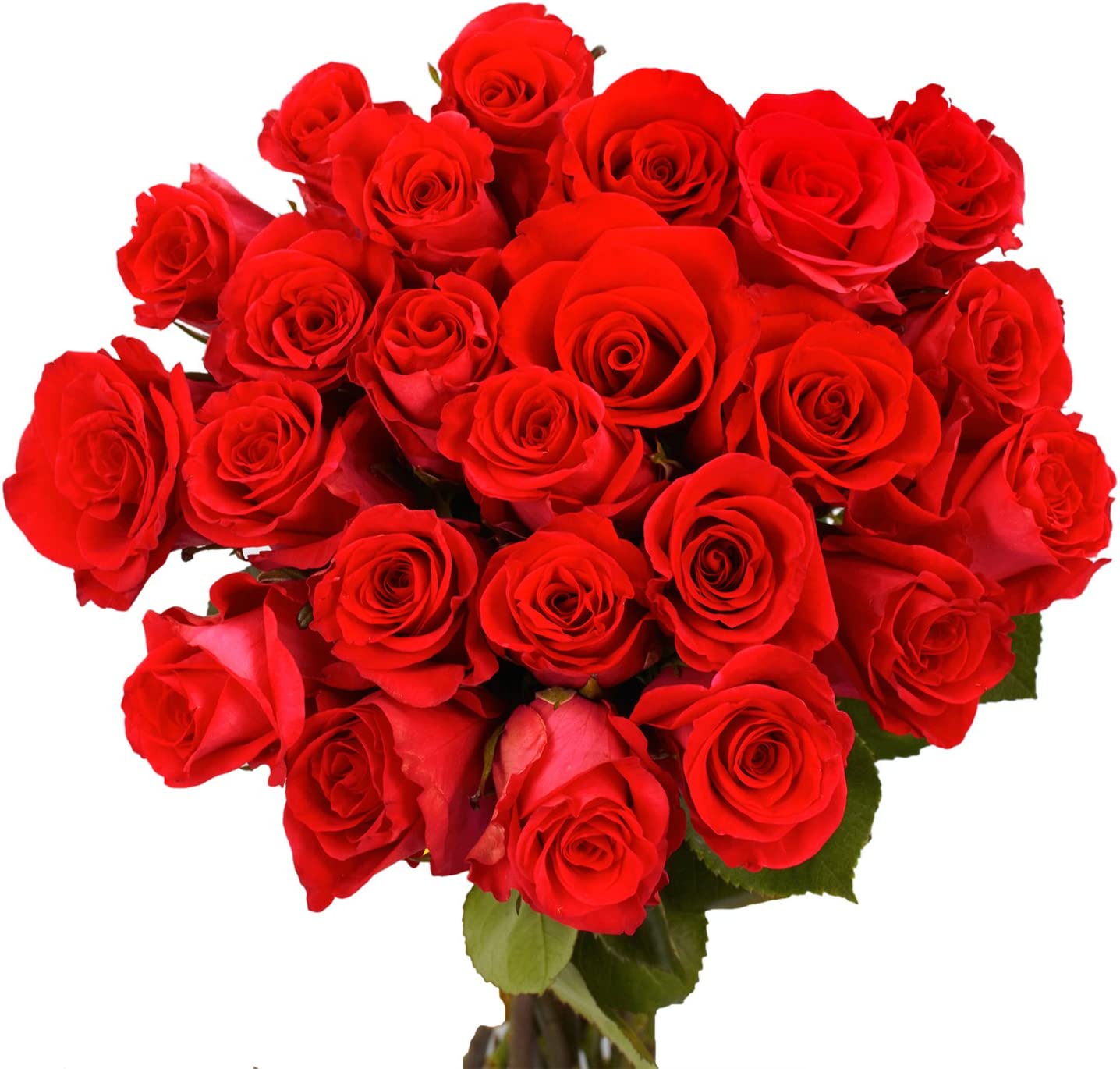 Thank you All